Module 1.2 Software
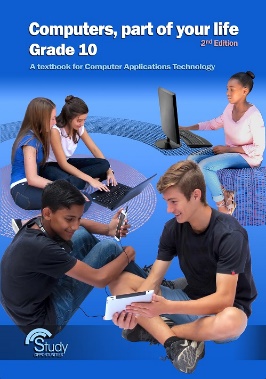 CONTENTS
Application versus system software
The operating system
Application software
Test and improve
2
Application versus system software
Application software
Group of programs that perform specific tasks for us as users
Word processing programs
Typing Tutor software
Gaming software
3
Application versus system software
System software
Software that is intended to control, support or operate the computer
Operating system
Utility software
4
The operating system
Software which controls all activities that
take place inside the computer
Windows 8,  Windows 10
Apple’s macOS Sierra
Apple’s IOS
Linux (Ubuntu)
Android
Windows for smartphones
5
The operating system
Functions of the operating system
Managing all the hardware and software on the computer
Maintaining security (with the use of passwords, etc.)
Providing a user interface
6
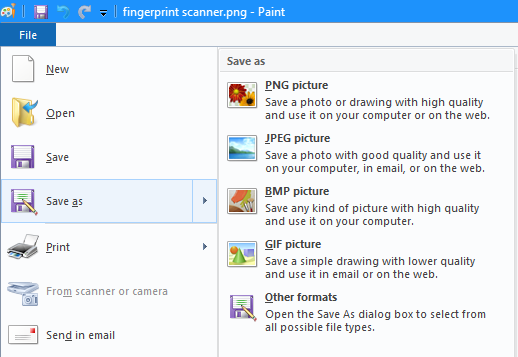 The operating system
Graphical User Interface
desktop
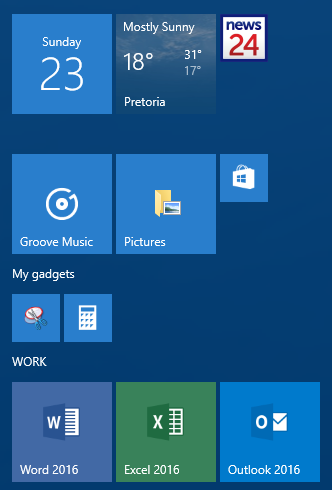 menus
Shortcut keys
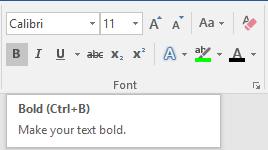 7
The operating system
Other Windows components
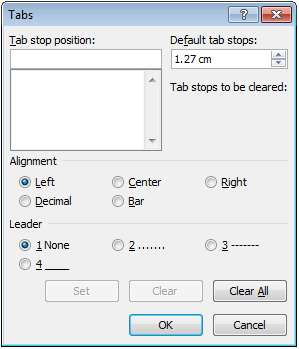 Textbox
dialogue box
Spinner
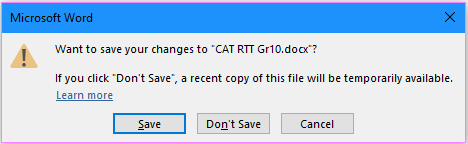 Radio button
Command button
8
The operating system
Other Windows components – continued
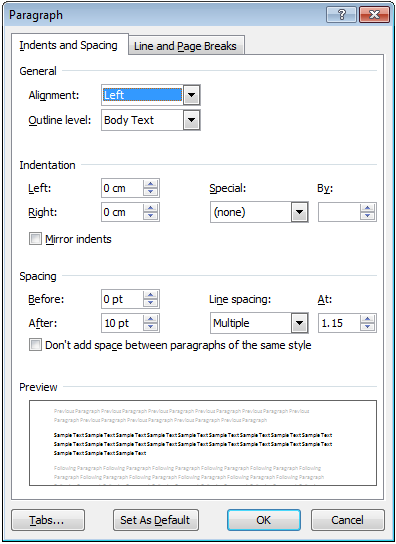 Tab in dialog
Combo and List box
dialogue box
Check box
9
The operating system
Utilities
Calculator
Snipping Tool
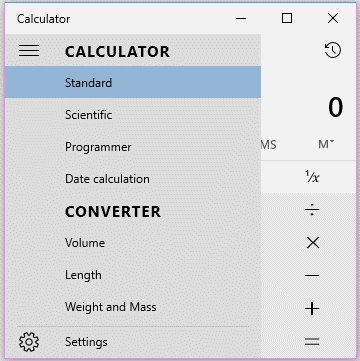 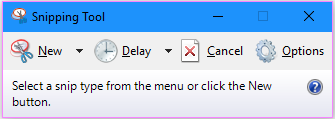 10
Activity 1
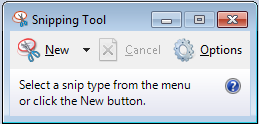 11
Application Software
Office suite
12
Application Software(continued)
13
Application Software(continued)
14
Test and improve
Useful programs
15
Written module activity
16